PREFEITURA MUNICIPAL DE SÃO SEBASTIÃO DO OESTE – MINAS GERAIS
DIÁRIO OFICIAL 
DO MUNICÍPIO DE SÃO SEBASTIÃO DO OESTE
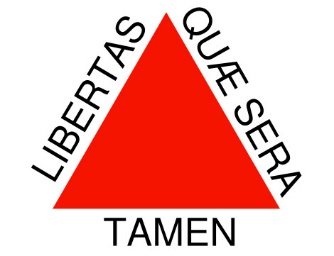 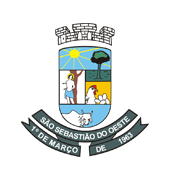 Diário Oficial Eletrônico do Município de São Sebastião do Oeste / MG - Instituído pela Lei Nº 624/13 - Ano IIII- Edição Nº319-Data 31/05/2021
Esta é a Edição Nº319  do - Diário Oficial Eletrônico do Município de São Sebastião do Oeste / MG.
Criado através da Lei Nº 624/13. Todas as edições estarão disponíveis no endereço: www.saosebastiaodooeste.mg.gov.br
DECRETO N° 1369, DE 27 DE MAIO DE 2021
DECRETO N° 1370, DE 27 DE MAIO DE 2021.
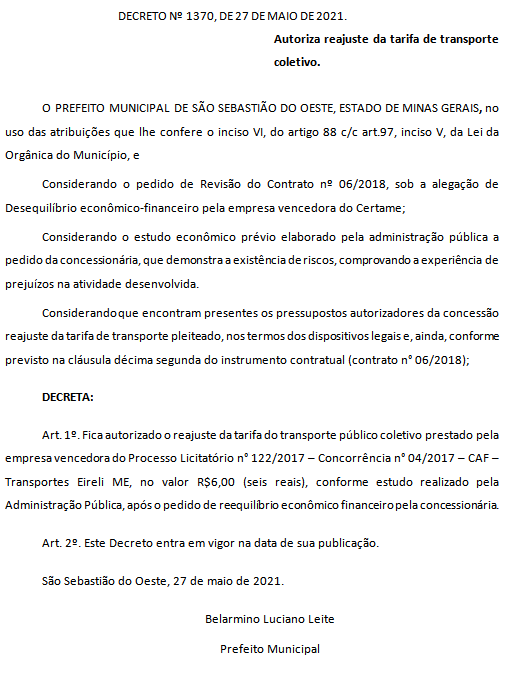 .
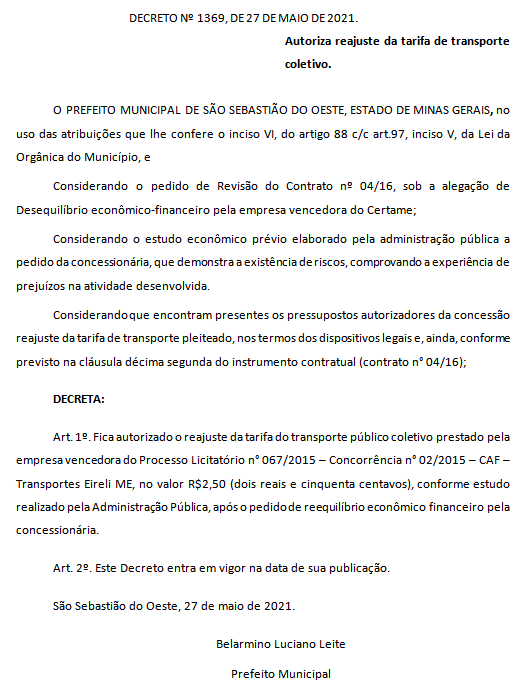 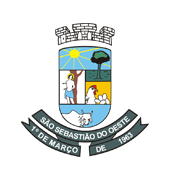 PREFEITURA MUNICIPAL DE SÃO SEBASTIÃO DO
 OESTE – MINAS GERAIS 
Praça Padre Altamiro,178,-centro CEP 35.567-000 
Telefone: 37-3286-1133
CNPJ: 18.308.734/0001-06
    prefeito: BELARMINO LUCIANO LEITE
Vice-prefeito: HERALDO DE ASSIS FURTADO
Pág. 02
Edição Nº319
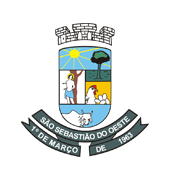 DIÁRIO OFICIAL MUNICÍPIO DE SÃO SEBASTIÃO DO OESTE/MG
EXTRATO DO CONTRATO
PUBLICAÇÃO DISPENSA N° 011/2021
O MUNICÍPIO DE SÃO SEBASTIÃO DO OESTE torna público o extrato do contrato n° 033/2021. CONTRATADO: NICIAS JOSÉ DE CARVALHO- ME, CNPJ N° 19.383.035/0001-85. OBJETO – AQUISIÇÃO DE UMA BOMBA D’ÁGUA SUBMERSA 04 CV, REFRIGERADA À ÁGUA, COM PAINEL, PARA ATENDIMENTO DO ABASTECIMENTO DE ÁGUA DA COMUNIDADE DE ÁGUA LIMPA E COMUNIDADE DE SERRA NEGRA – MUNICÍPIO DE SÃO SEBASTIÃO DO OESTE. Valor total estimado – R$ 9.800,00 (Nove mil oitocentos reais). VIGÊNCIA: Até 31/12/2021.Dotação Orçamentária: 02.02.02.17.511.2601.2017-3.3.90.30.00 Ficha - 72 Belarmino LucianoLeite- Prefeito Municipal
O Município de São Sebastião do Oeste – MG,  torna público a ratificação do processo de dispensa de licitação nº 011/2021, embasamento legal: art. 24, inc. II e IV da lei Federal 8.666⁄93 e suas alterações. OBJETO: Aquisição de uma bomba d’água submersa para atendimento do abastecimento de água da Comunidade de Água Limpa e Comunidade de Serra Negra, do Município de São Sebastião do Oeste. DOTAÇÃO ORÇAMENTÁRIA: ficha – 72. CONTRATADO: NICIAS JOSÉ DE CARVALHO - ME, CNPJ n° 19.383.035/0001-85, Valor: R$9.800,00. Belarmino Luciano Leite – Prefeito Municipal.
DE
PREFEITURA MUNICIPAL DE SÃO SEBASTIÃO DO
 OESTE – MINAS GERAIS 
Praça Padre Altamiro,178,-centro CEP 35.567-000 
Telefone: 37-3286-1133
CNPJ: 18.308.734/0001-06
    prefeito: BELARMINO LUCIANO LEITE
      Vice-prefeito: HERALDO DE ASSIS FURTADO
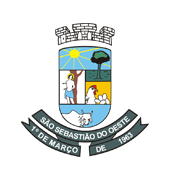 Pág. 03
Edição Nº319
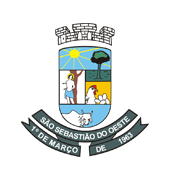 DIÁRIO OFICIAL MUNICÍPIO DE SÃO SEBASTIÃO DO OESTE/MG
PORTARIA N° 024. DE 31 DE MAIO DE 2021
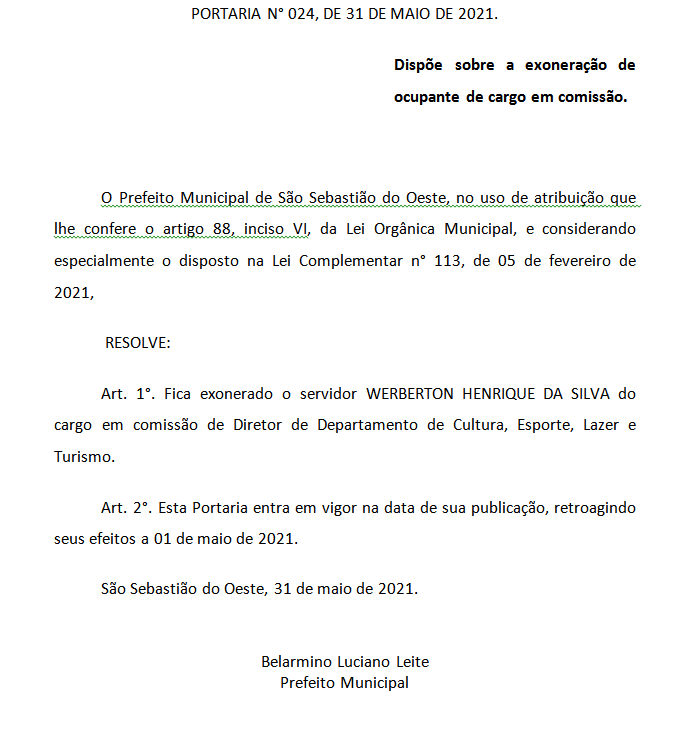 DE
PREFEITURA MUNICIPAL DE SÃO SEBASTIÃO DO
 OESTE – MINAS GERAIS 
Praça Padre Altamiro,178,-centro CEP 35.567-000 
Telefone: 37-3286-1133
CNPJ: 18.308.734/0001-06
    prefeito: BELARMINO LUCIANO LEITE
      Vice-prefeito: HERALDO DE ASSIS FURTADO
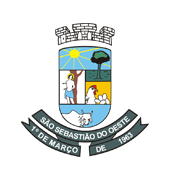